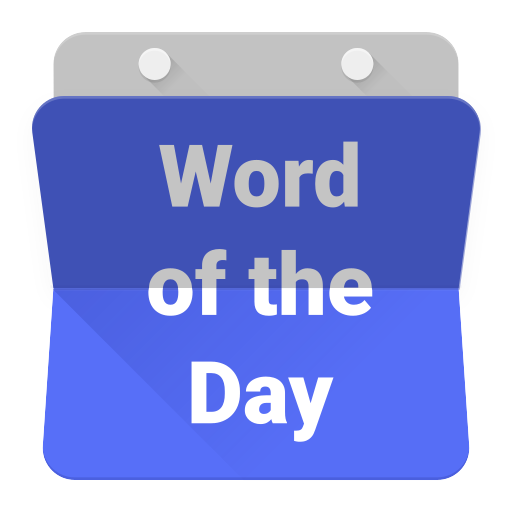 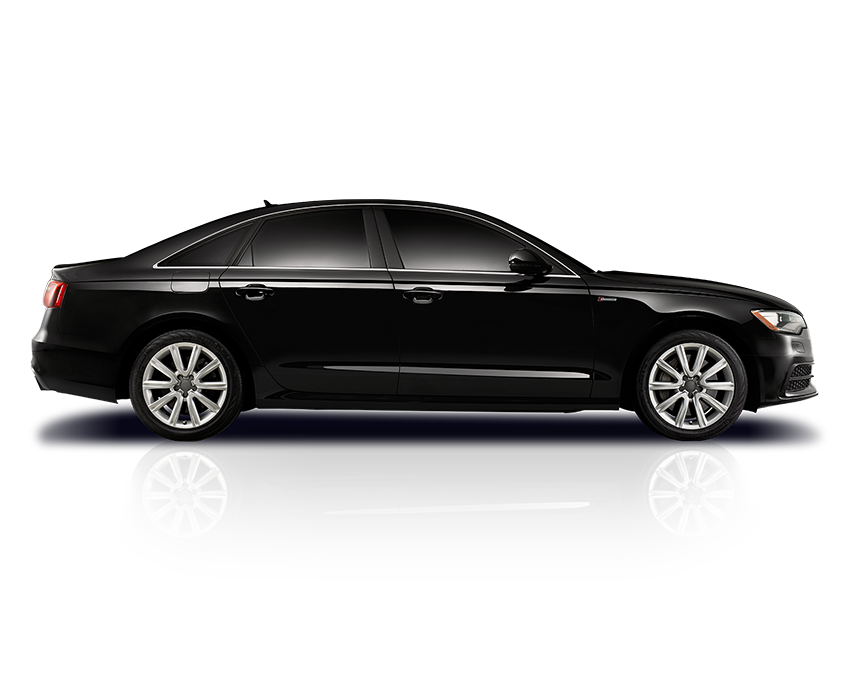 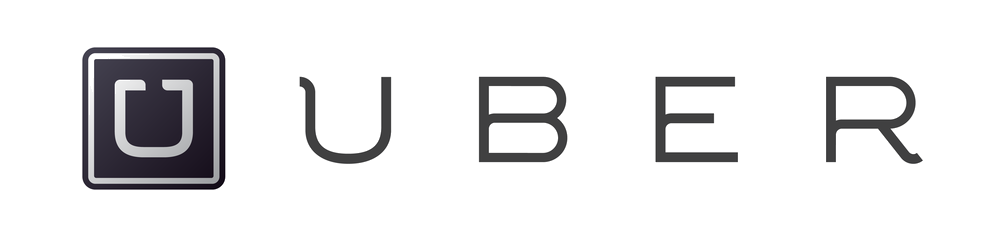 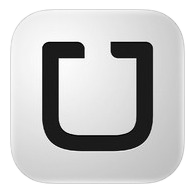 uber
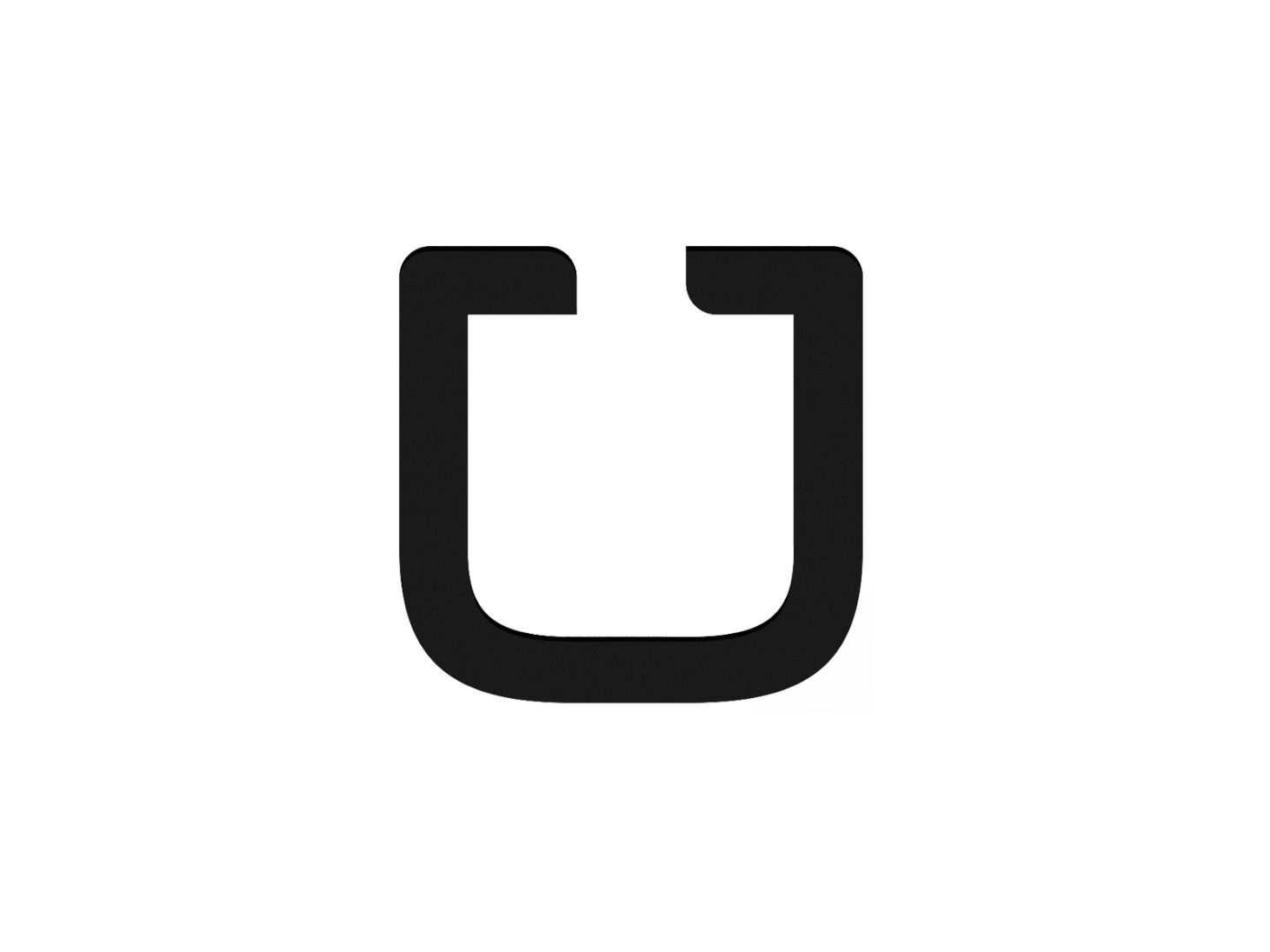 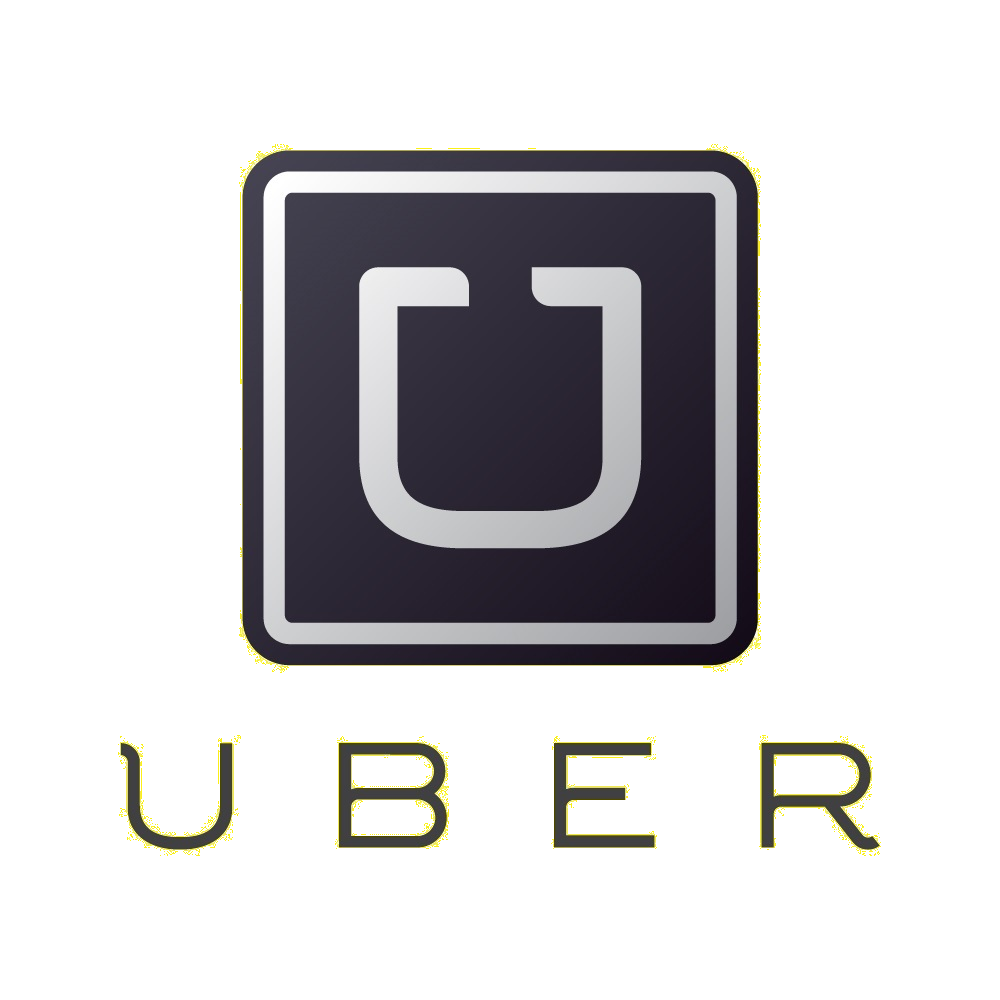 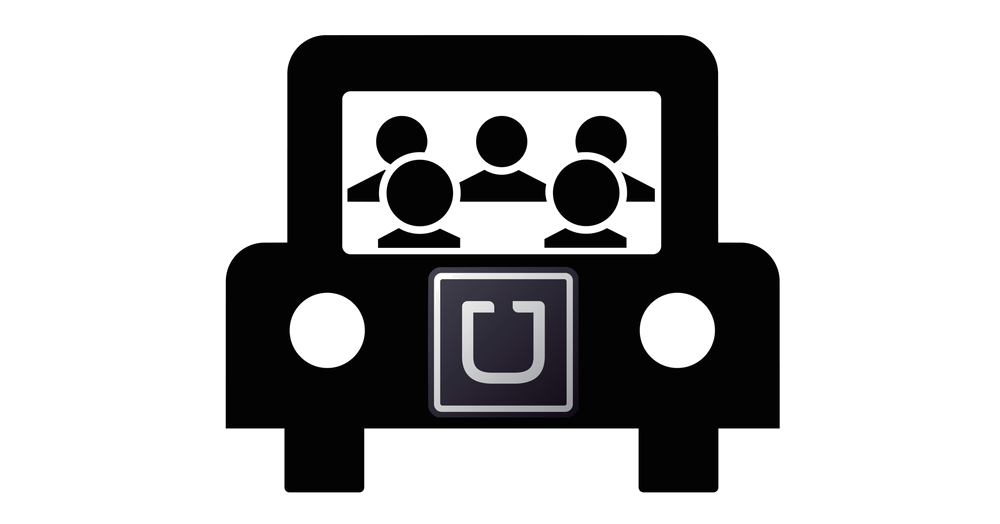 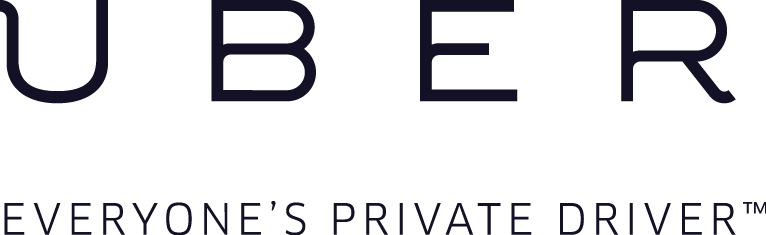 uber
You could be excused for thinking that “uber”, pronounced “oo-ber” is the Indonesian version of the world’s first ride-sharing app. 
This time I’m not taking you for a “ride” because you are correct! However, the verb “uber” does have another meaning in Indonesian. It means to “chase” or “pursue”!
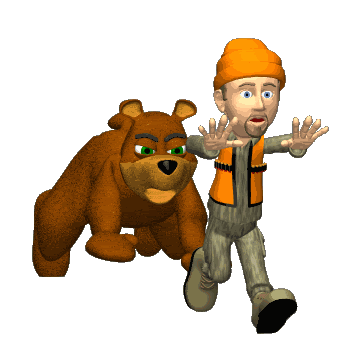 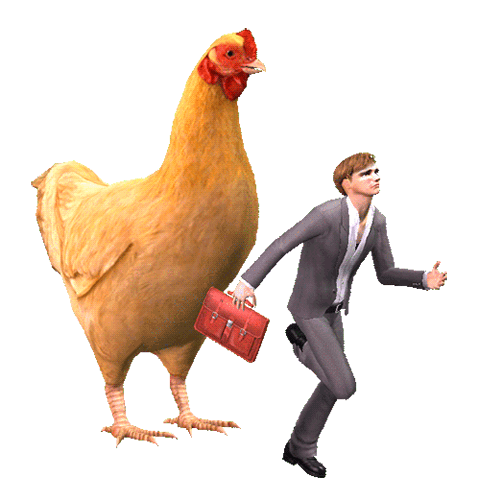 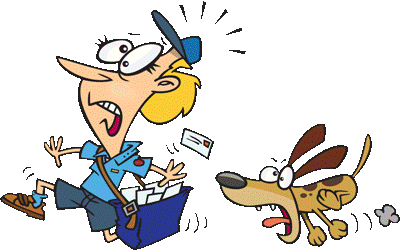 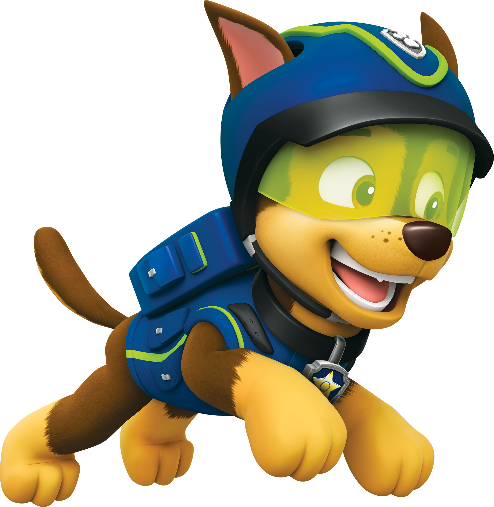 uber
With the advent of the “uber” service, people no longer need to “uber” a ride! In fact, it is now the “uber” drivers who “uber” customers for their money!
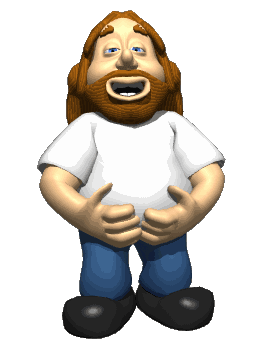 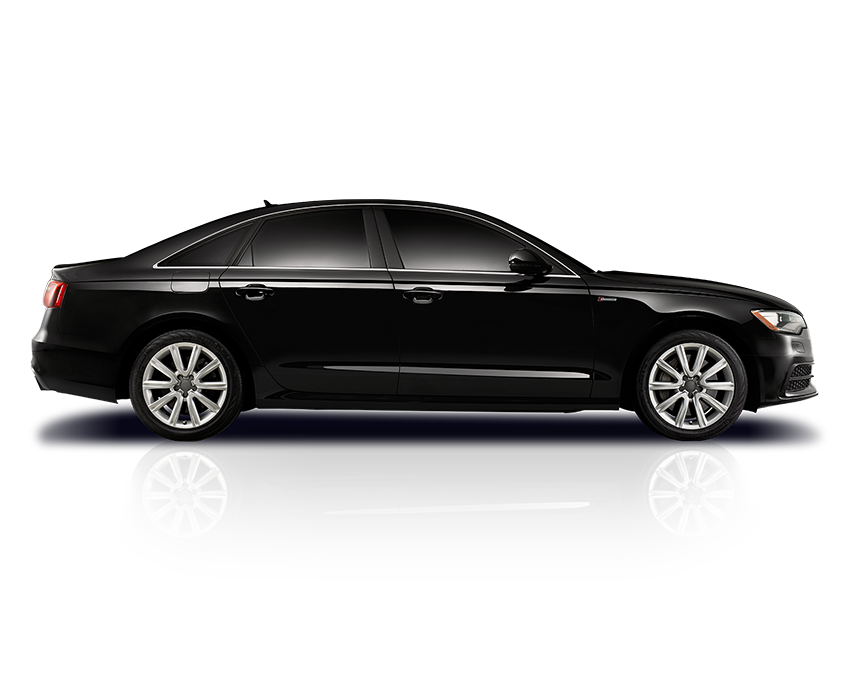 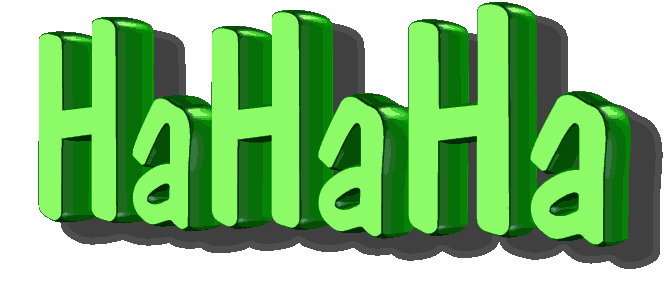 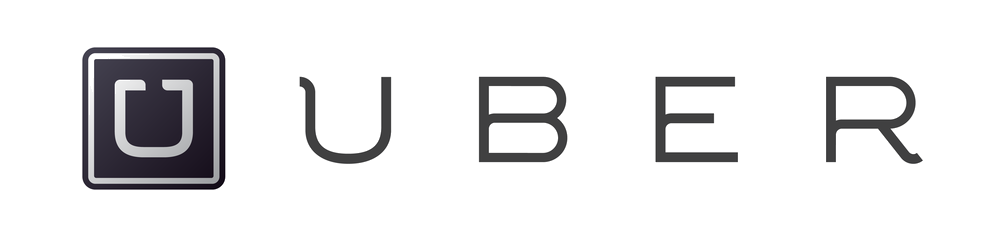 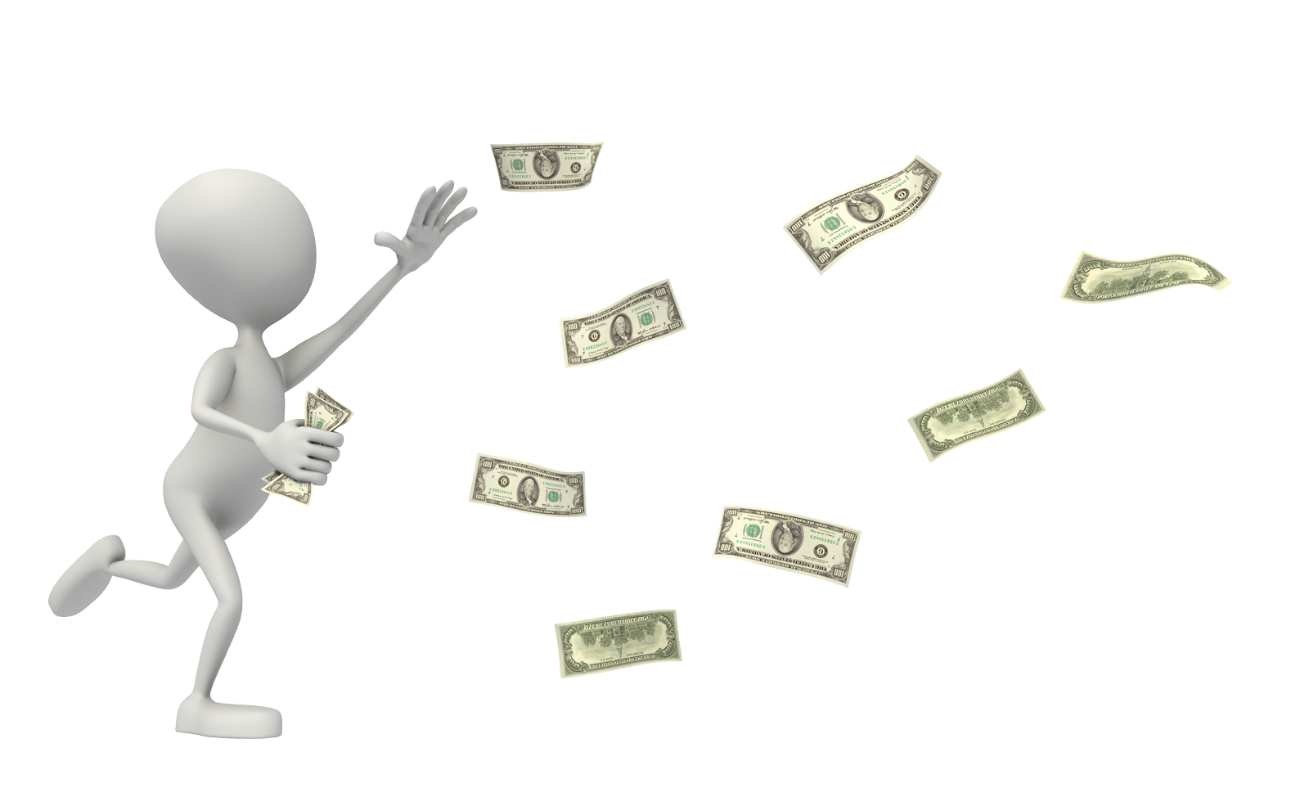